Краевая инновационная площадка
 «Школа непрерывного учительского роста: механизмы и проектные линии» 
МАОУ-СОШ № 20 г. Армавира
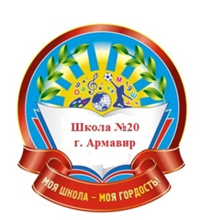 Диагностический инструментарий для определения уровня профессиональной компетенции педагогов в ИКТ
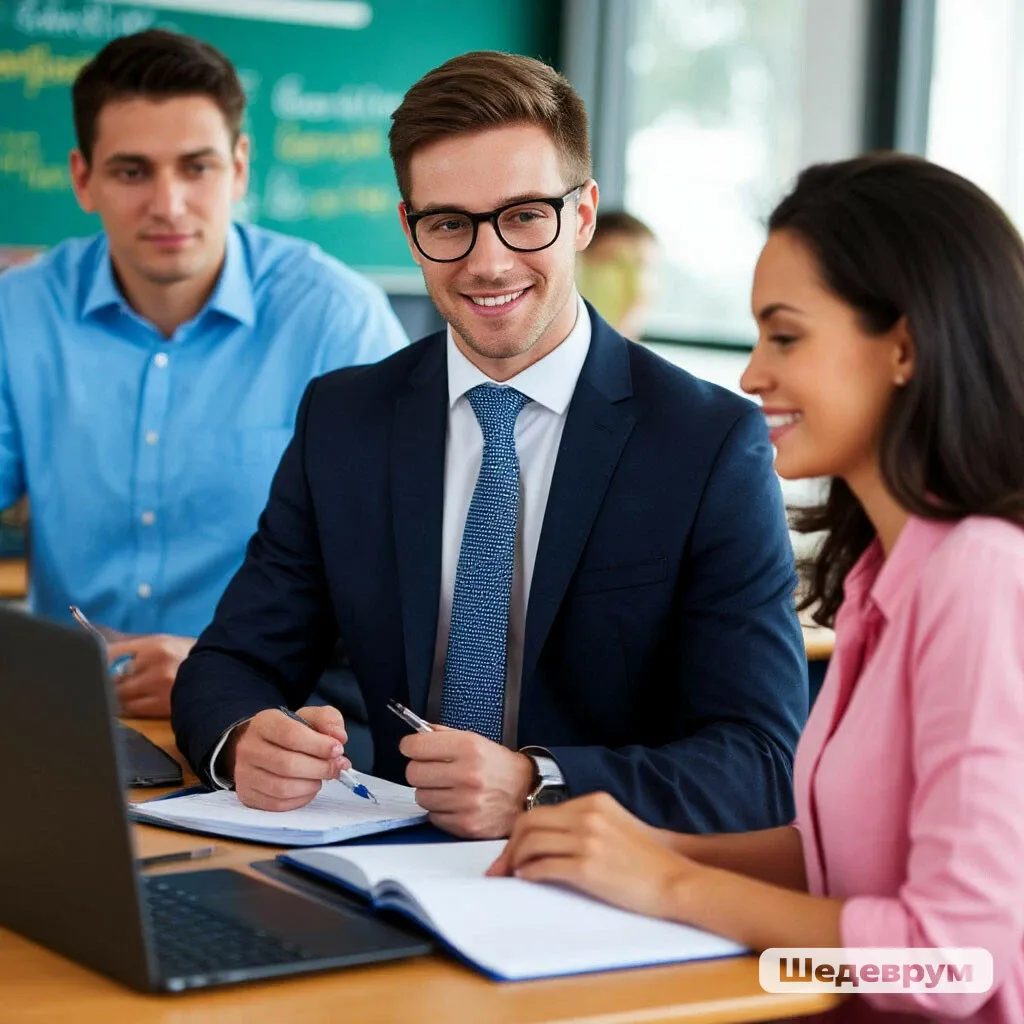 11.04.2025 год
ТРЕНДЫ В ОБРАЗОВАНИИ
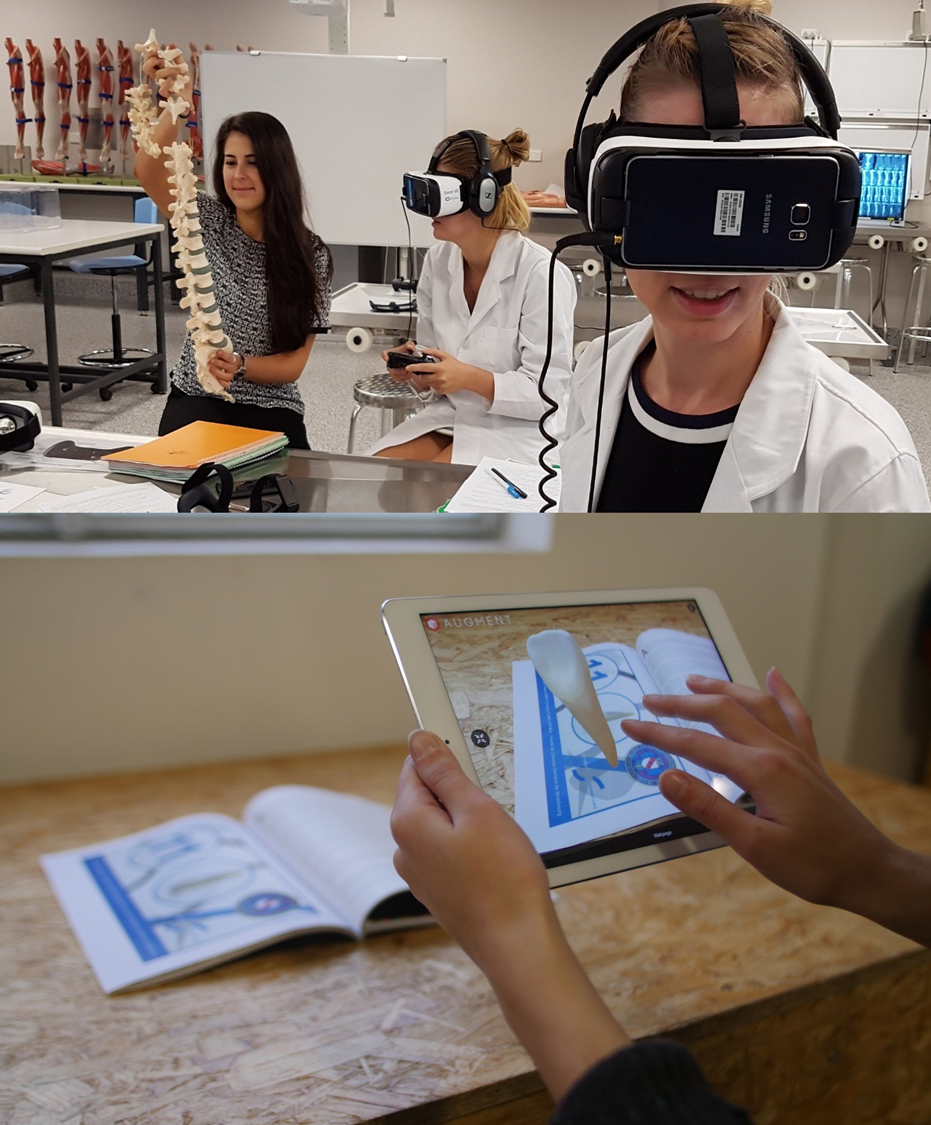 Использование цифровых образовательных ресурсов	и мультимедиа технологий
Развитие цифровой образовательной среды
Геймификация образования
Мобильное обучение
Использование  цифровых лабораторий
Развитие облачных образовательных решений
Использование социальных сетей в образовании
Развитие дистанционного образования, массовых открытых онлайн-курсов (МООК)
Использование технологий искусственного интеллекта
Работа с большими данными
Робототехника
Государственное бюджетное учреждение Краснодарского края
«Центр сопровождения образования»
https://rcdpo.ru/profmaster/diagnostika_prof_comp/aprobatsiya-otsenki-kompetentsiy-neobkhodimykh-dlya-2023/
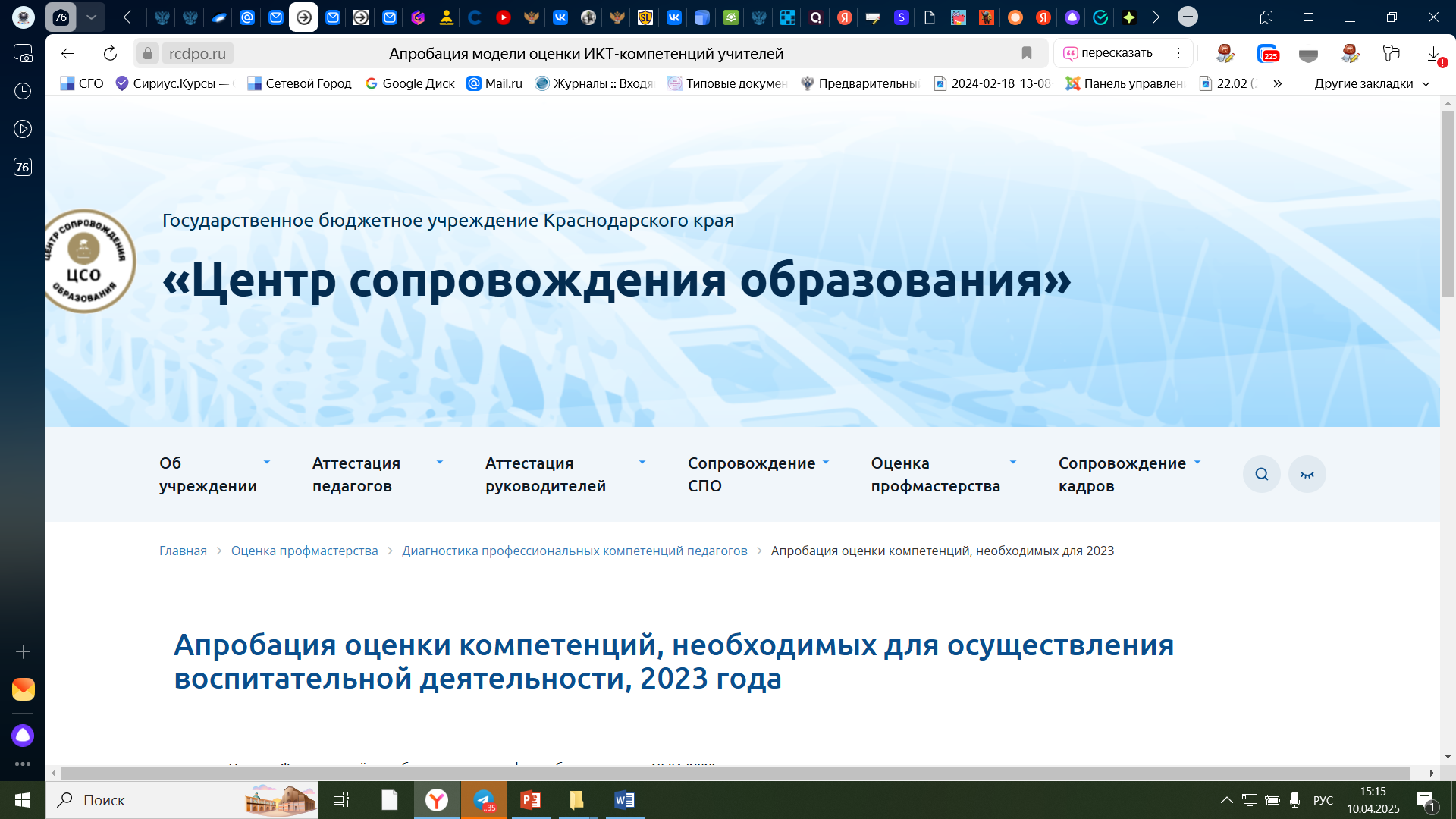 Получить названия файлов
Yandex Forms
Онлайн - инструменты для любителей PDF
Использование нейросетей
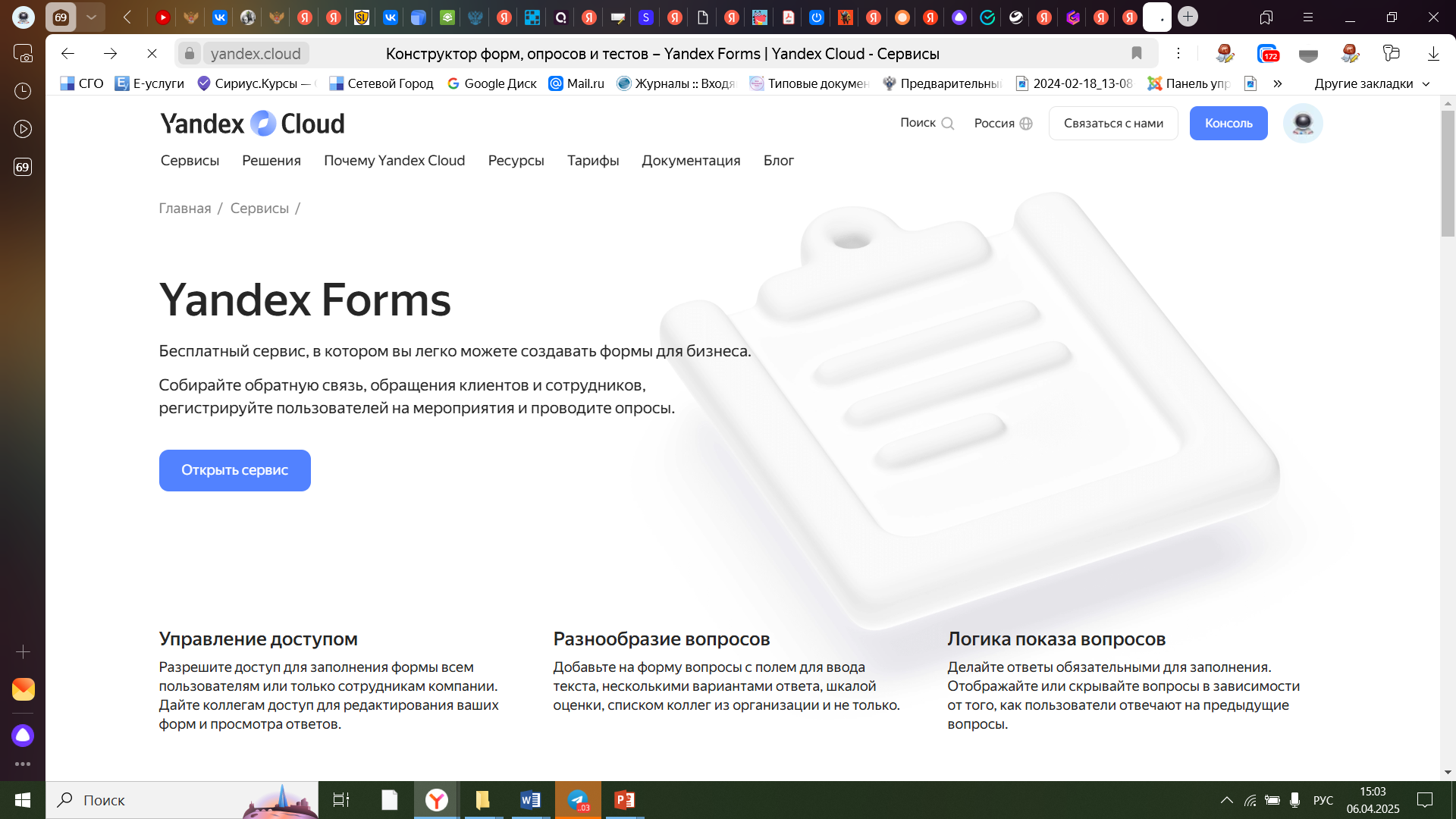 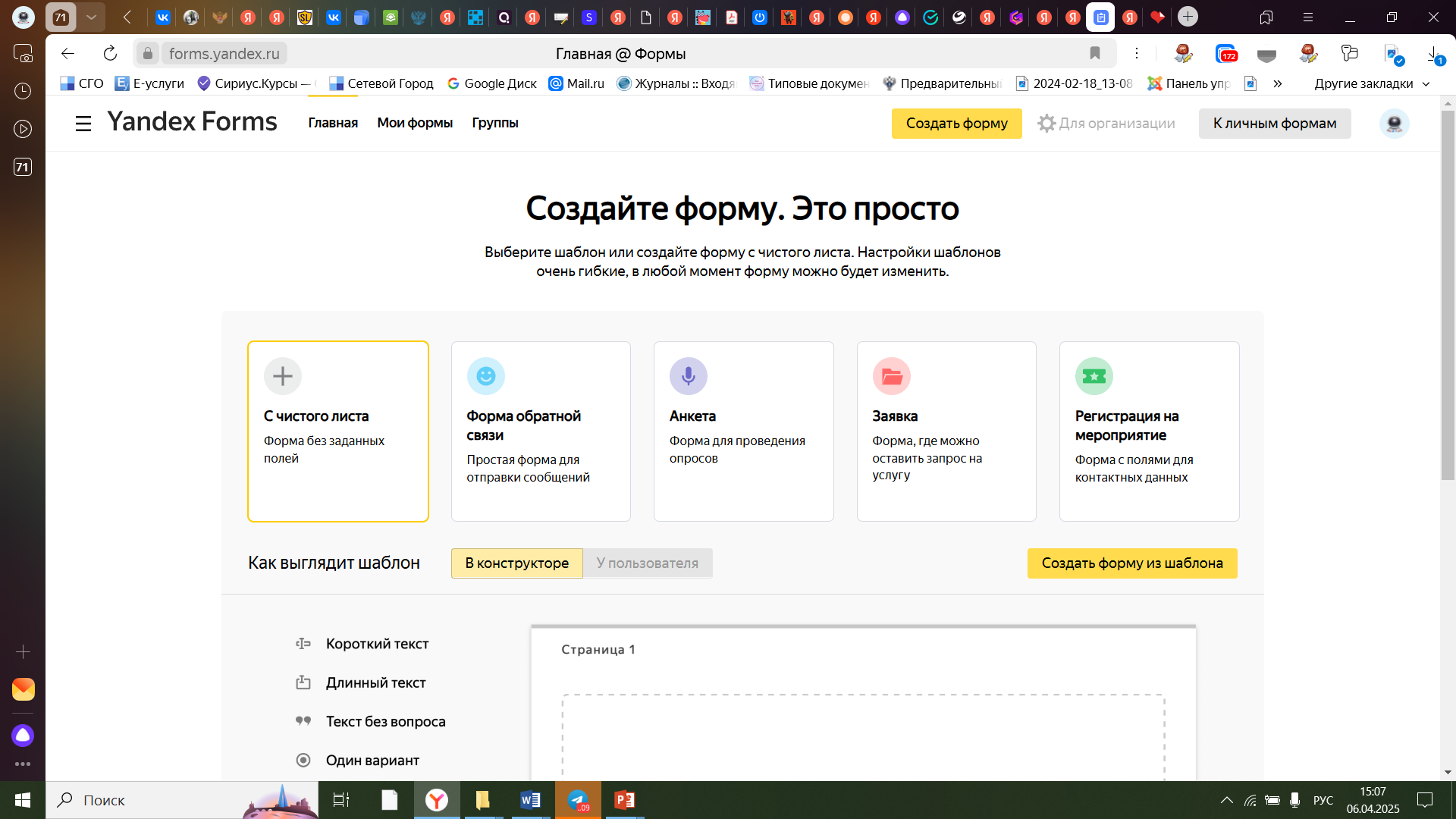 https://forms.yandex.ru/cloud/67d06fe6f47e734142c944e1/
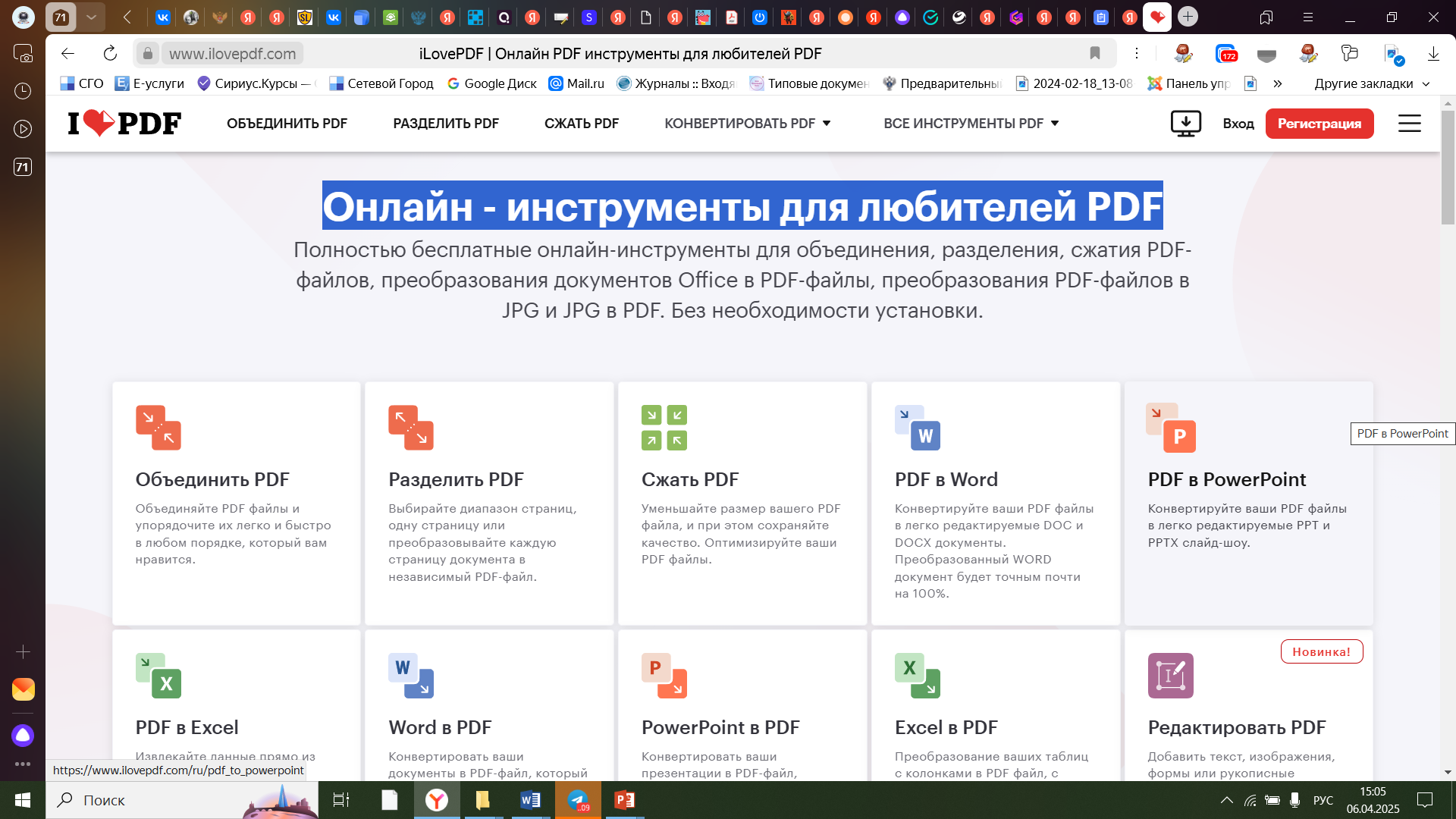 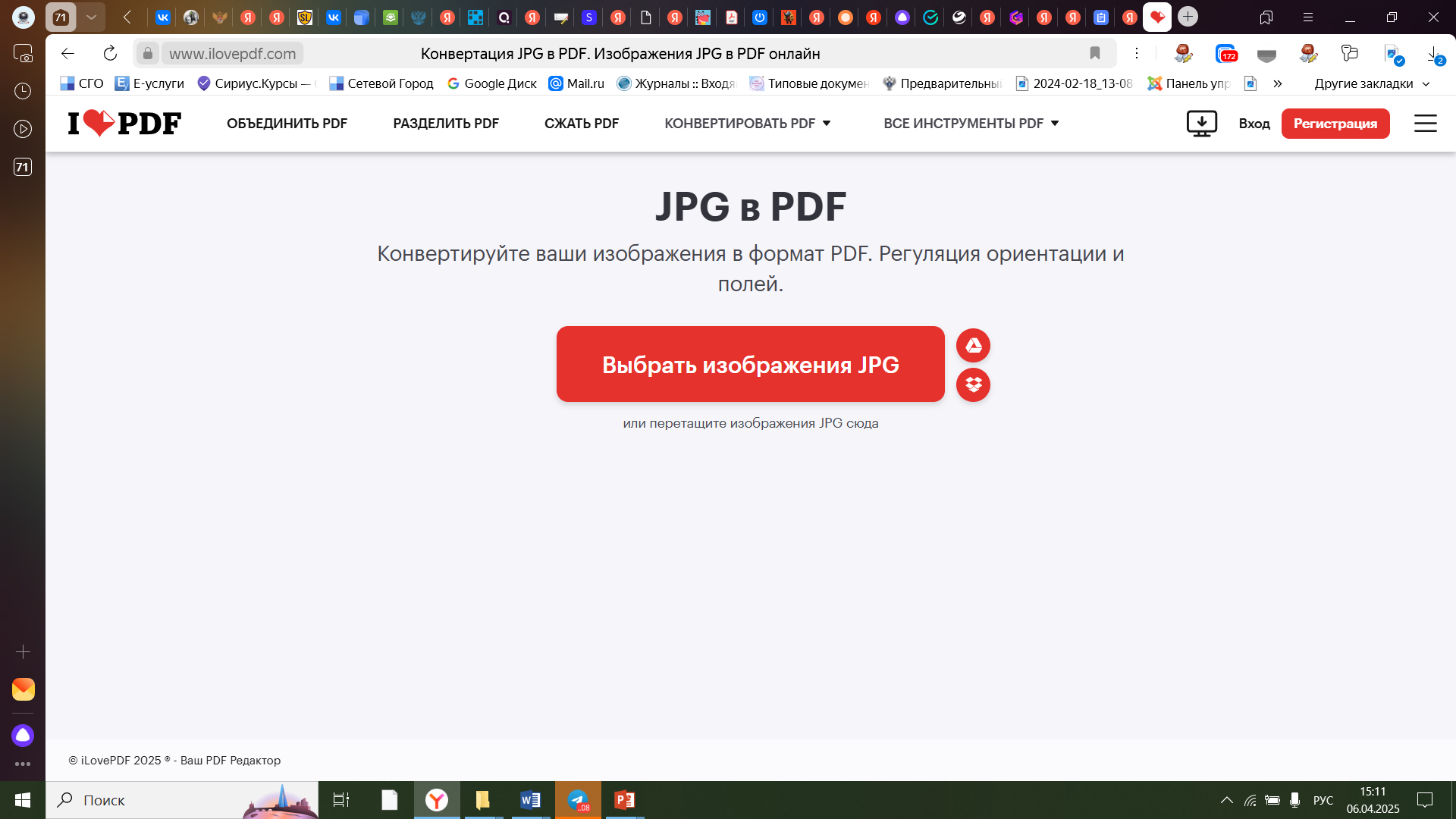 https://www.ilovepdf.com/ru/jpg_to_pdf
https://gamma.app/ru
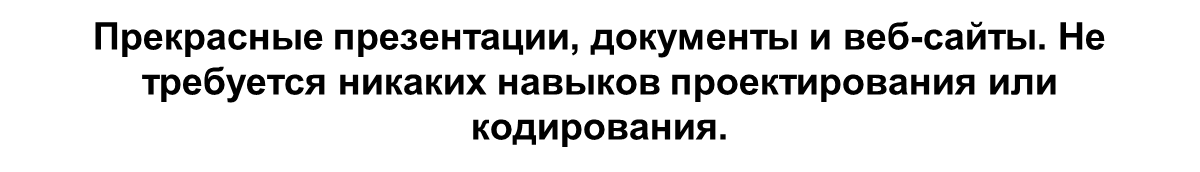 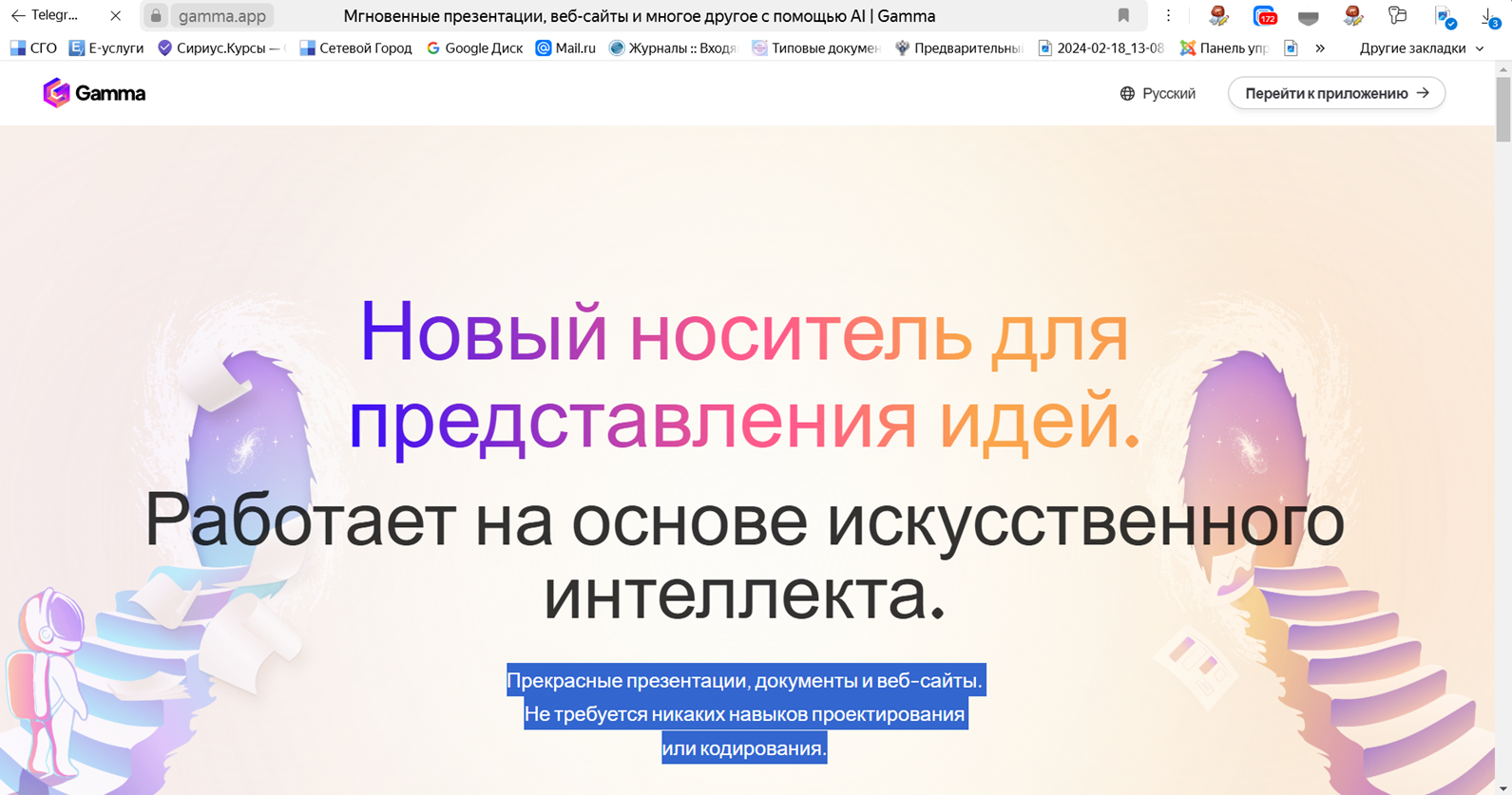 https://giga.chat/
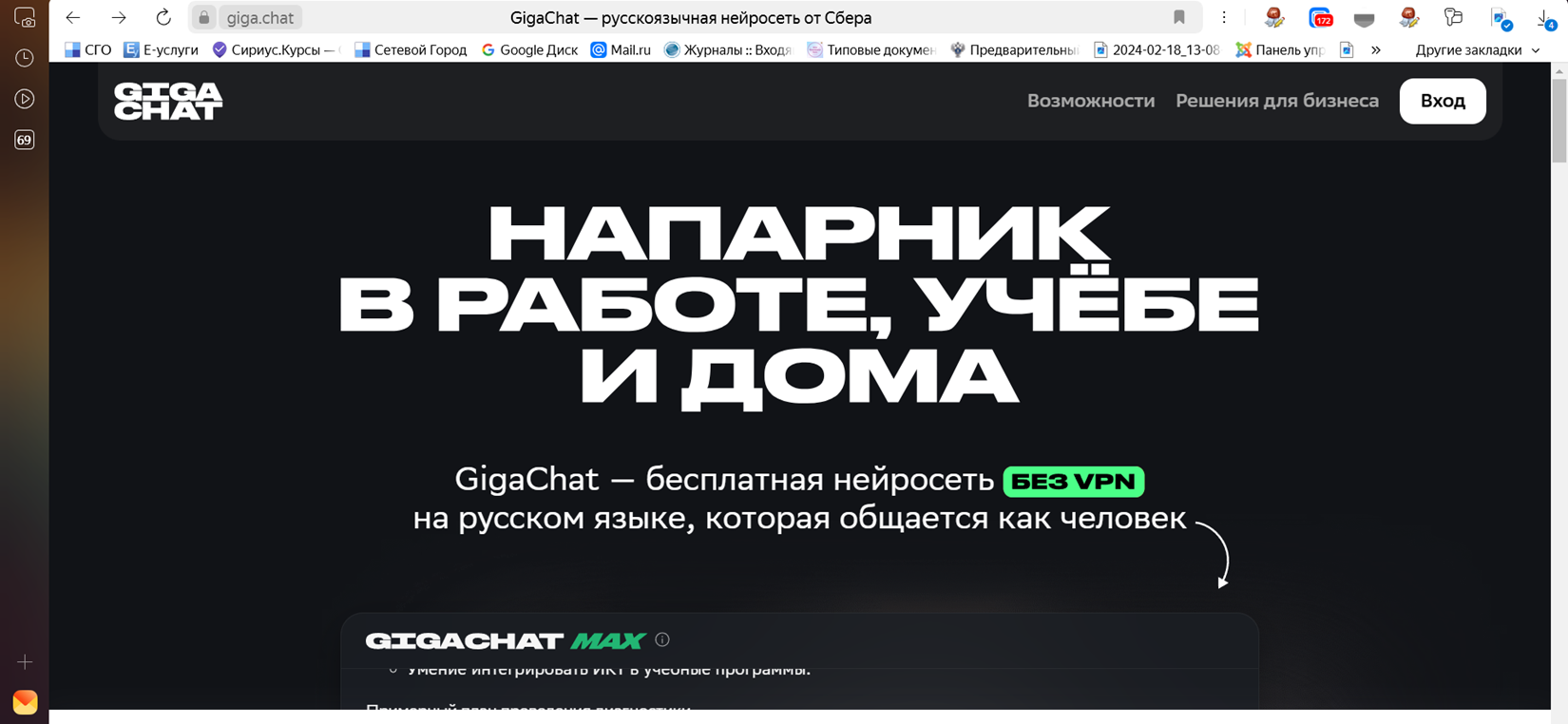 https://shedevrum.ai/
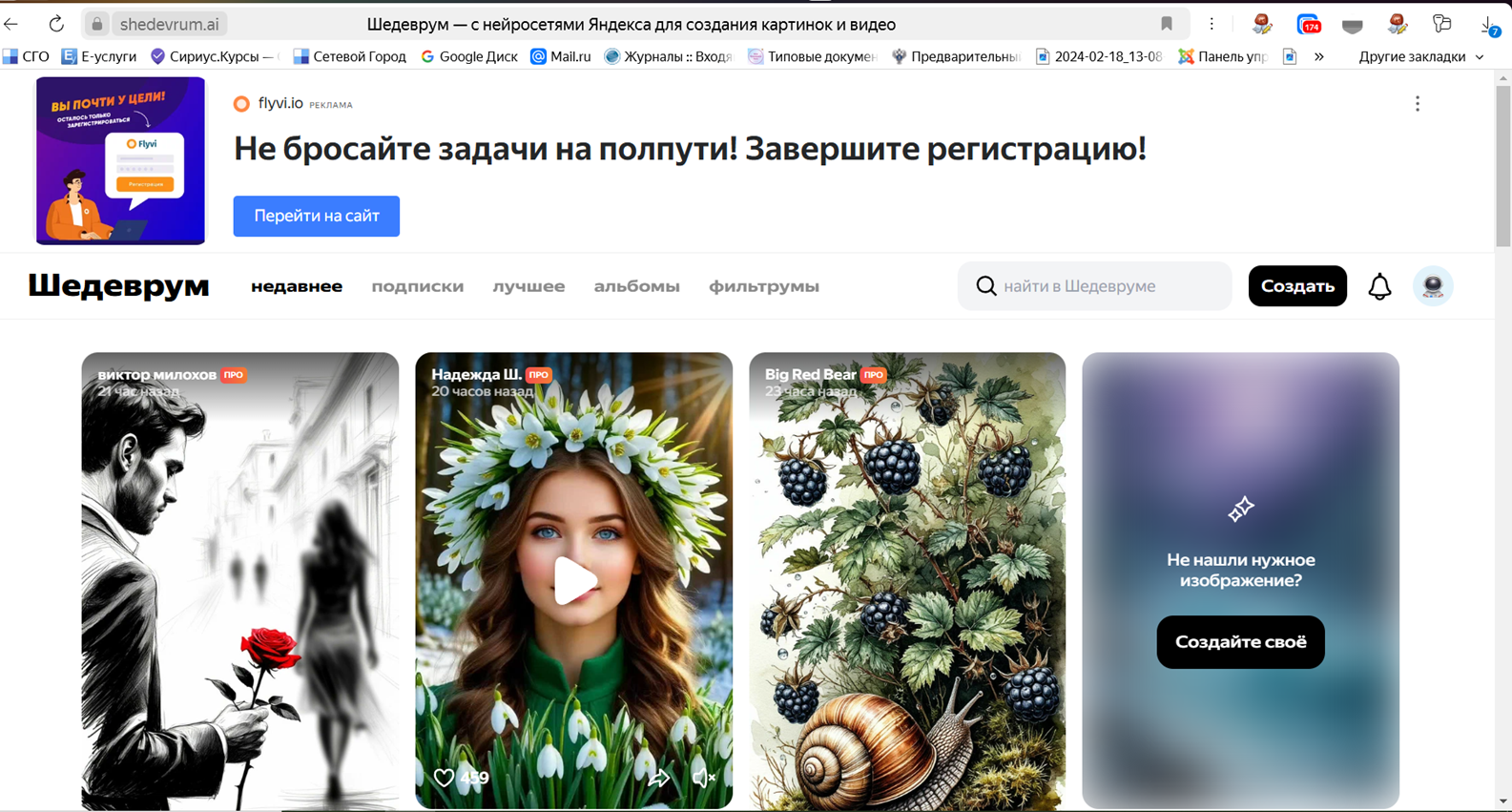 https://quizizz.com
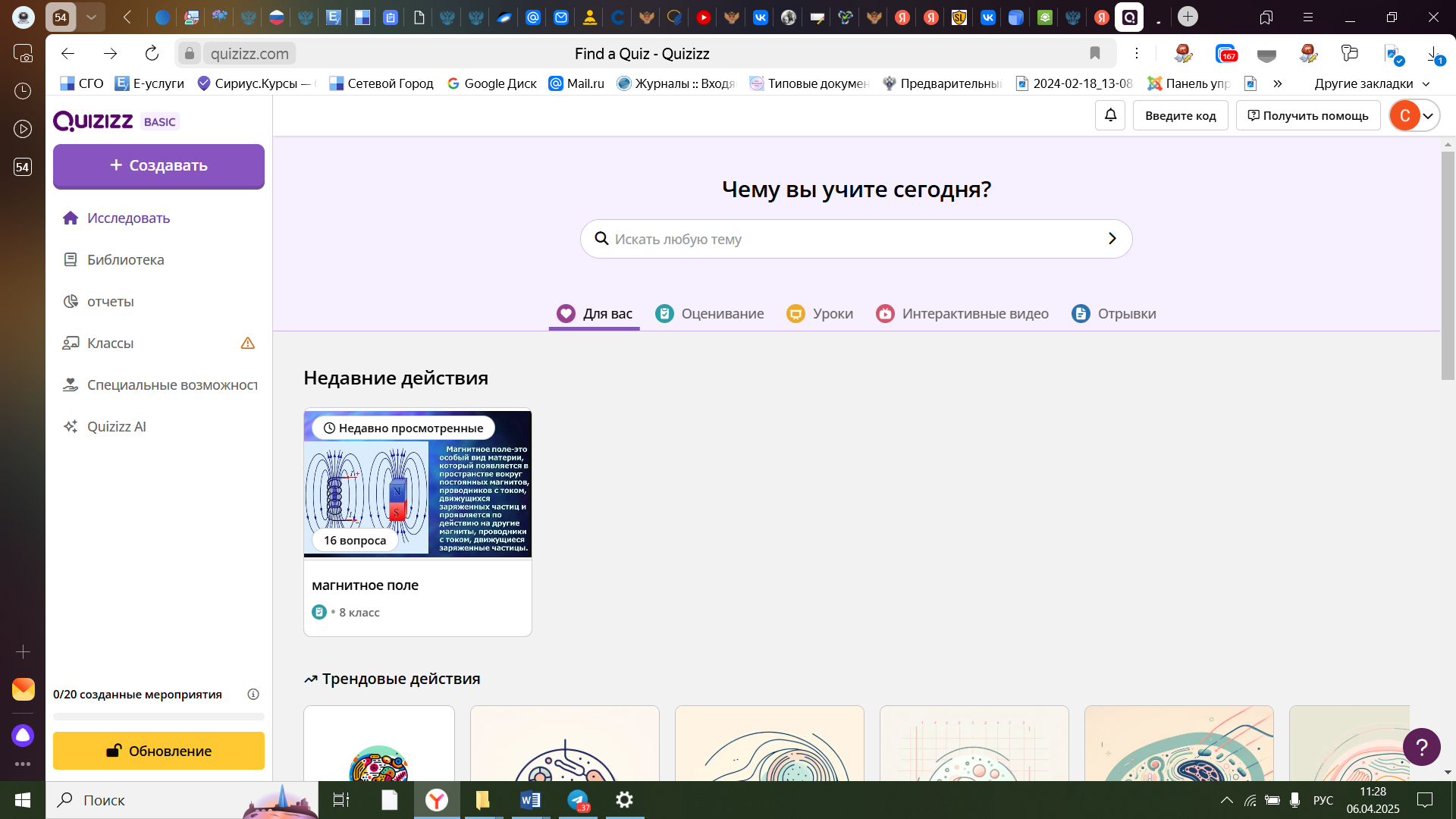 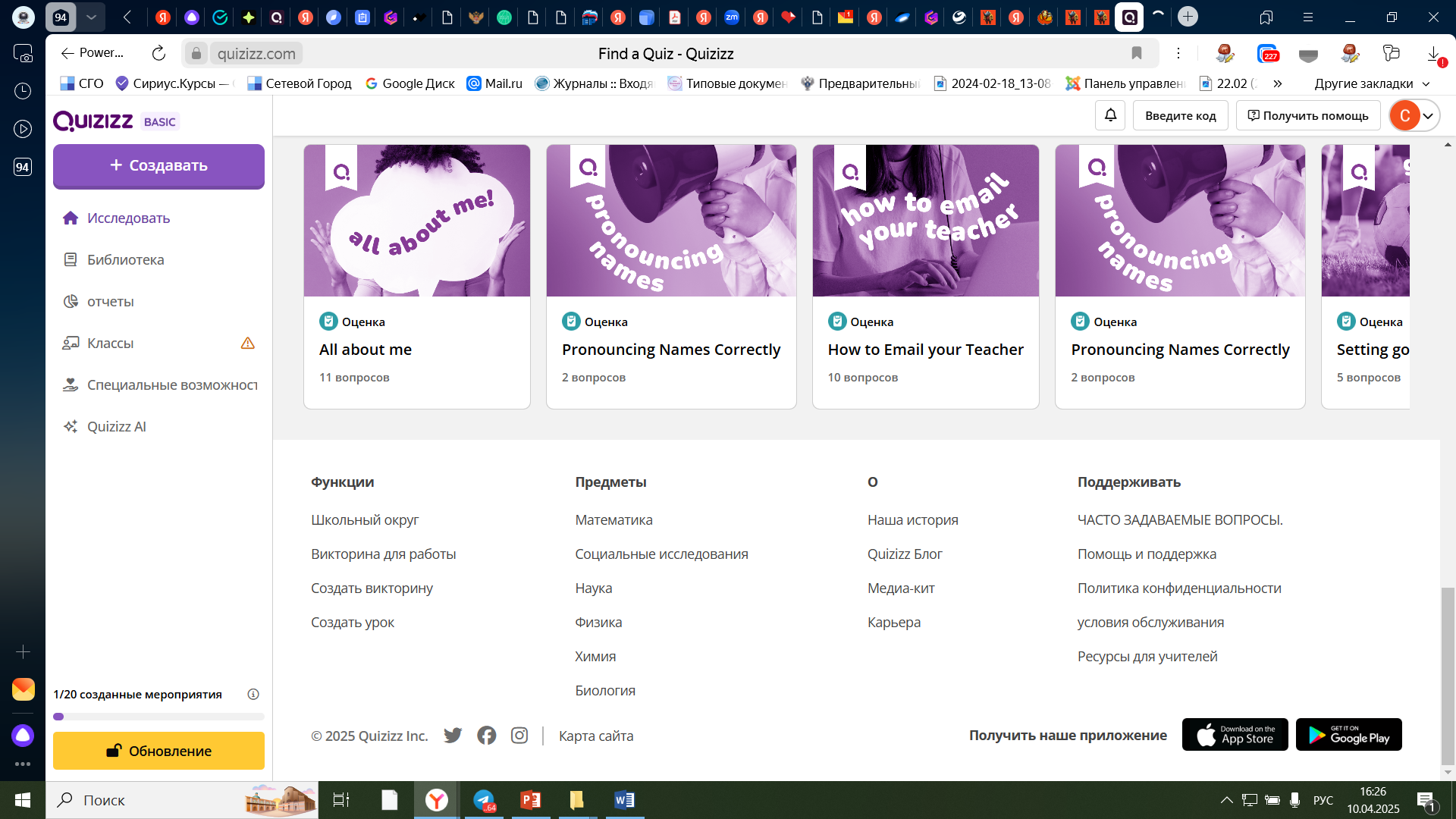 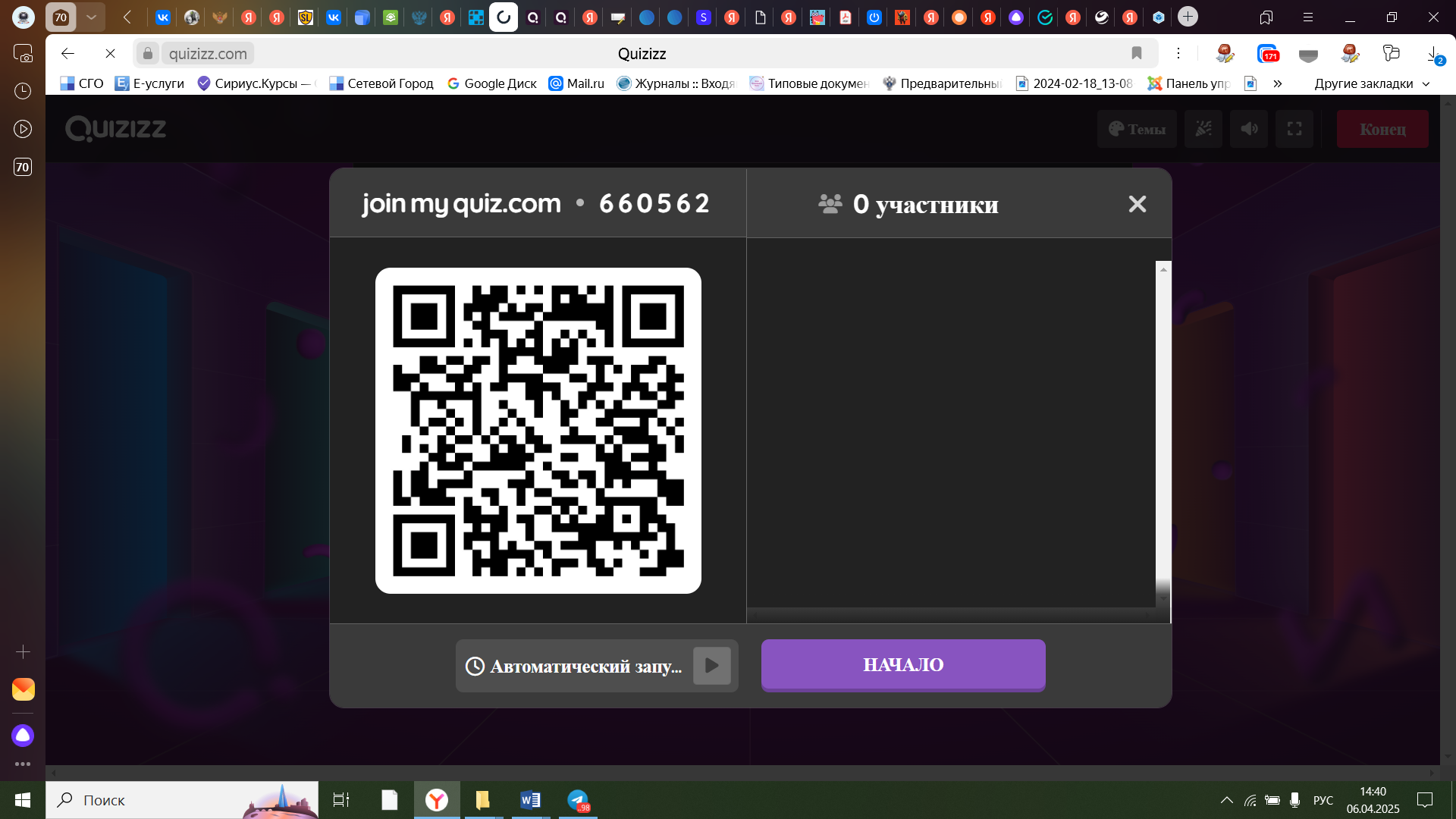